XXVIII Каргинские чтенияВсероссийская научно-техническая конференция молодых ученых «Физика, химия и новые технологии»
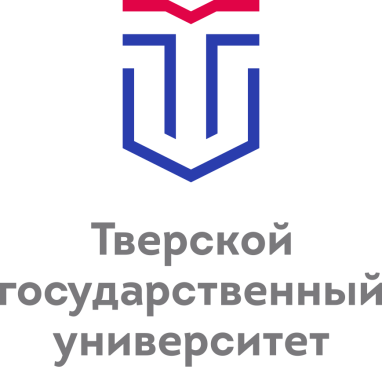 ВЛИЯНИЕ КИСЛОТНОСТИ СРЕДЫ НА ПОВЕДЕНИЕ И БИОАКТИВНЫЕ СВОЙСТВА L-ЦИСТЕИН/AgNO3 ВОДНОГО РАСТВОРА
Саркисян В.К.
Химико-технологический факультет
Кафедра физической химии
Тверь 2022
1
Научный руководитель: к.х.н., доцент Д.В. Вишневецкий
Актуальность исследования
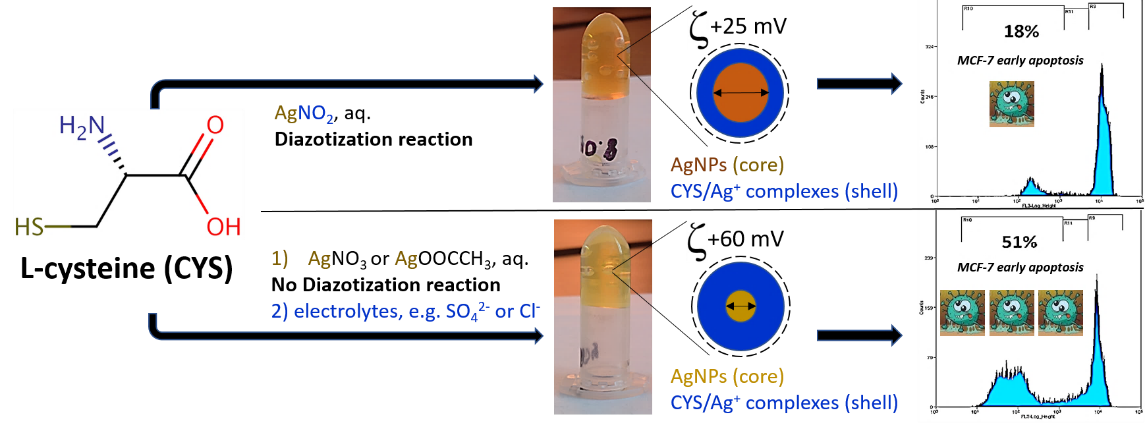 Простейший синтез
«Зеленый» синтез
Отсутствие токсичности
Биологическая активность
D.V. Vishnevetskii, A.R. Mekhtiev, T.V. Perevozova, D.V. Averkin, A.I. Ivanova, S.D. Khizhnyak, P.M. Pakhomov, 
Soft Matter, 2020, 16, 9669-9673
Soft Matter, 2022, In Print.
2
Цель исследования
В настоящей работе мы использовали L-цистеин/AgNO3 водный раствор (ЦСР), который является предшественником геля, для уточнения структуры агрегатов, образующихся в этом растворе, и дополнительного понимания их взаимодействия с раковыми клетками карциномы линии MCF-7.
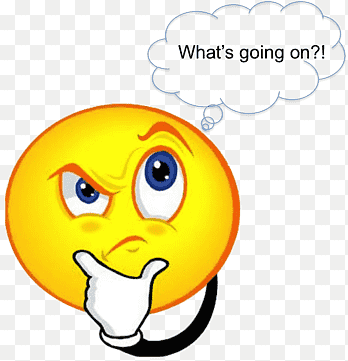 ЦСР
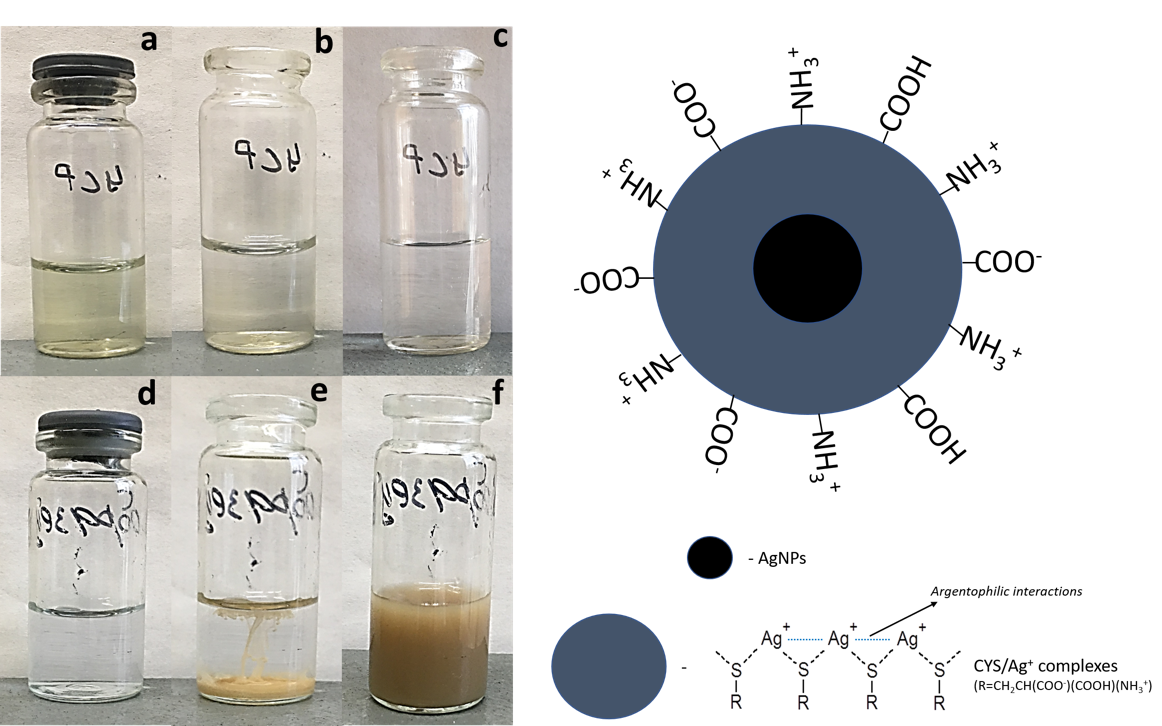 MCF-7
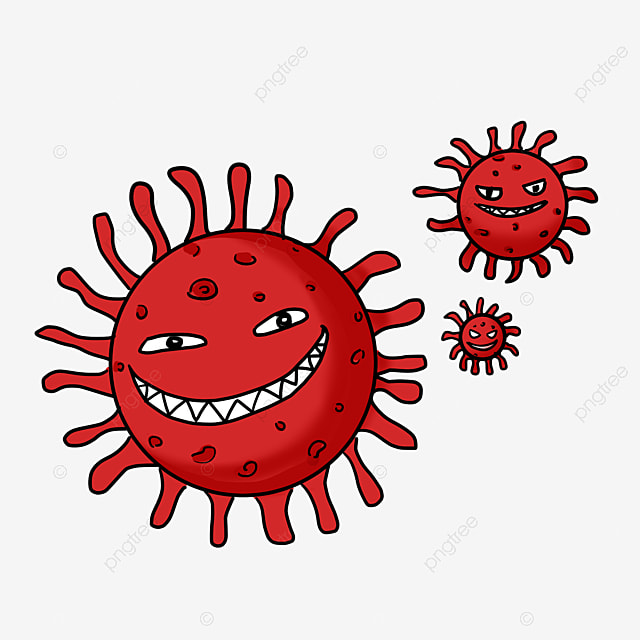 3
Результаты и их обсуждение
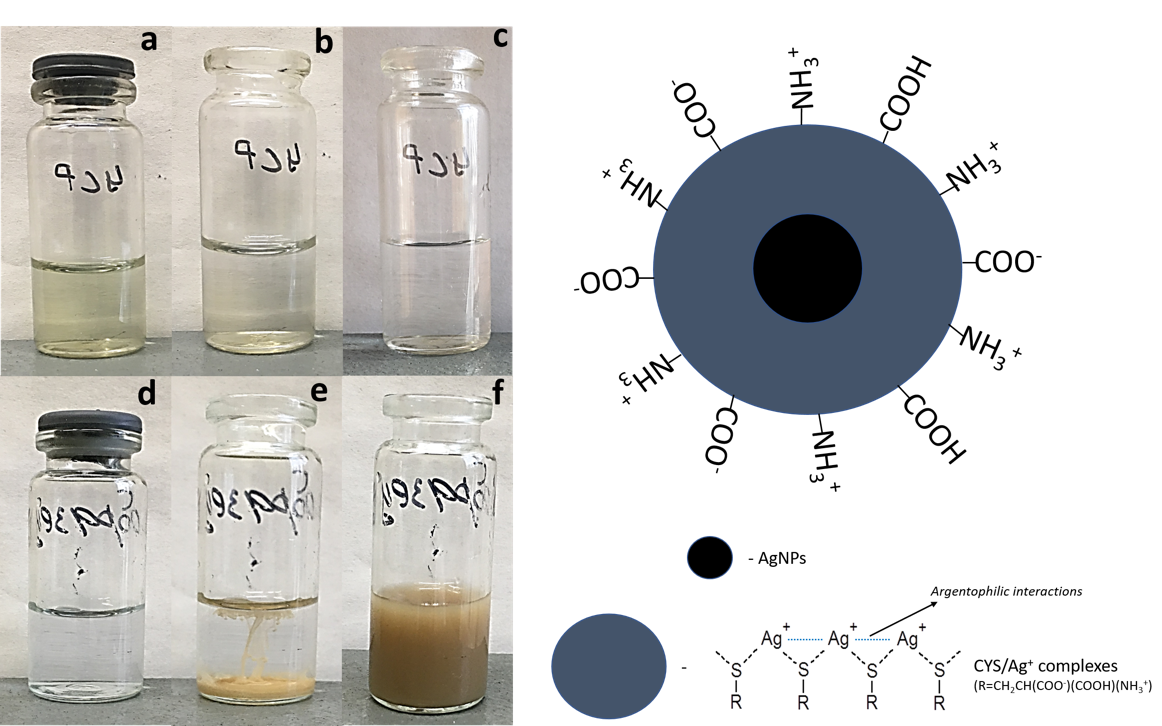 Рисунок 1. (Слева) a - исходный ЦСР; b,c - постепенное добавление KOH к ЦСР; d - водный раствор AgNO3; e,f - постепенное добавление KOH к AgNO3. (Справа) Предполагаемая структура агрегатов в растворе ЦСР согласно работам: D.V. Vishnevetskii, A.R. Mekhtiev, T.V. Perevozova, D.V. Averkin, A.I. Ivanova, S.D. Khizhnyak, P.M. Pakhomov, 
Soft Matter, 2020, 16, 9669-9673
Soft Matter, 2022, In Print.
 .
4
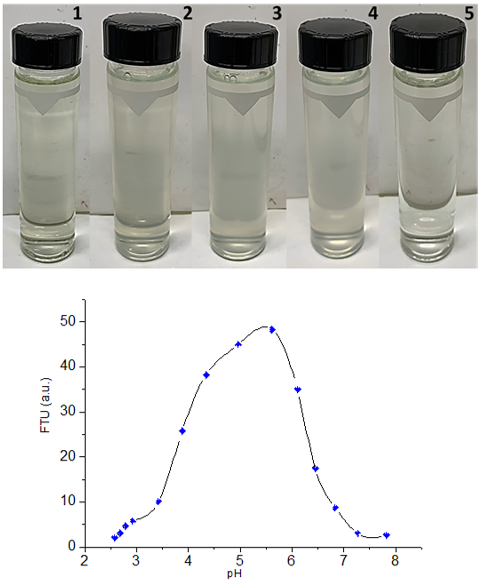 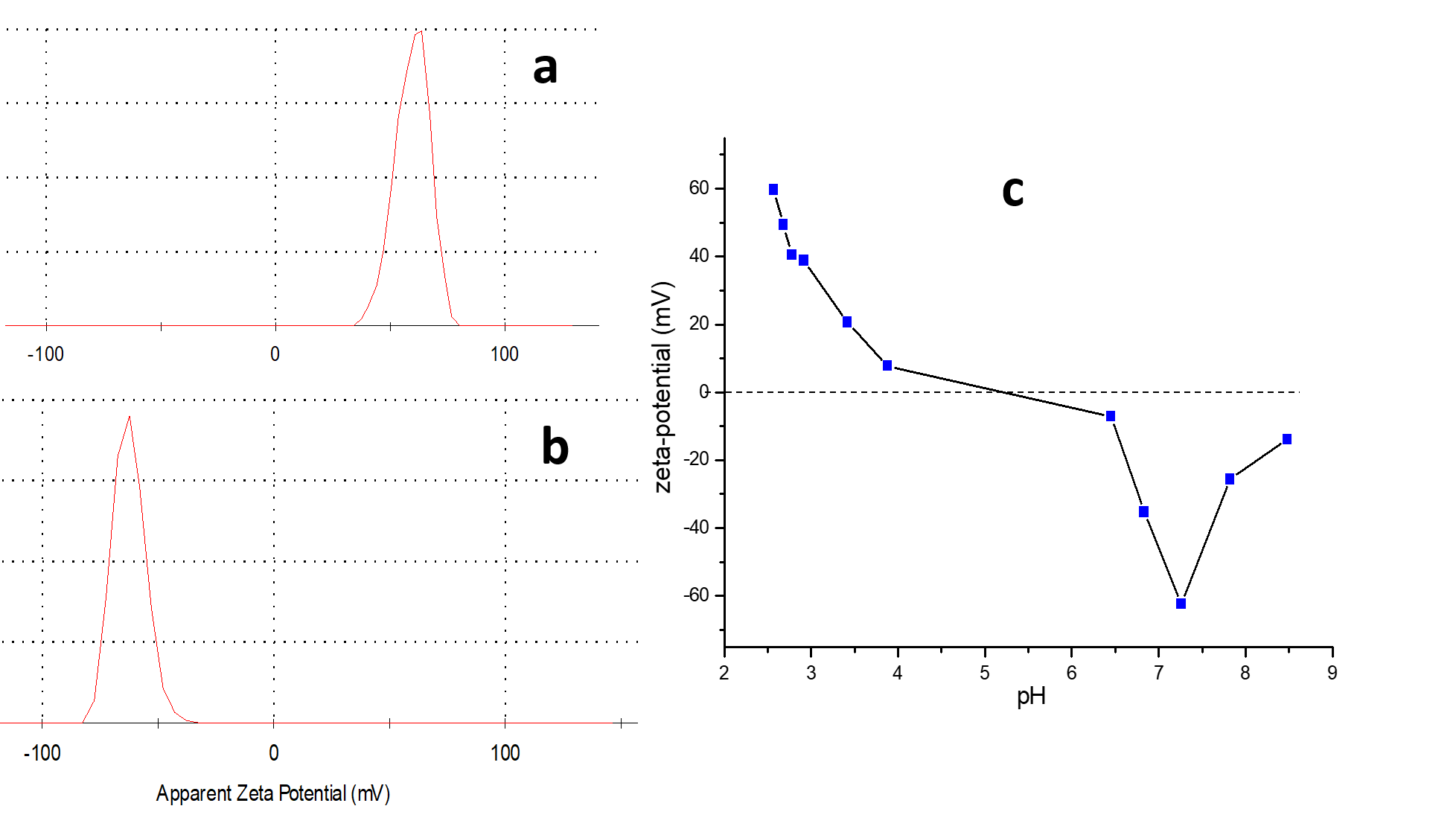 Рисунок 3. a - дзета-потенциал ЦСР (pH=2,57); b - дзета-потенциал ЦСР (pH=7,26); c - зависимость дзета-потенциала ЦСР от pH.
Рисунок 2. (Вверху) ЦСР с различным pH: 1 - 2,57; 2 - 3,96; 3 - 5,61; 4 - 6,10; 5 - 7,26. (Внизу) Зависимость мутности (FTU - Formazine Turbidity Unit) от pH ЦСР.
5
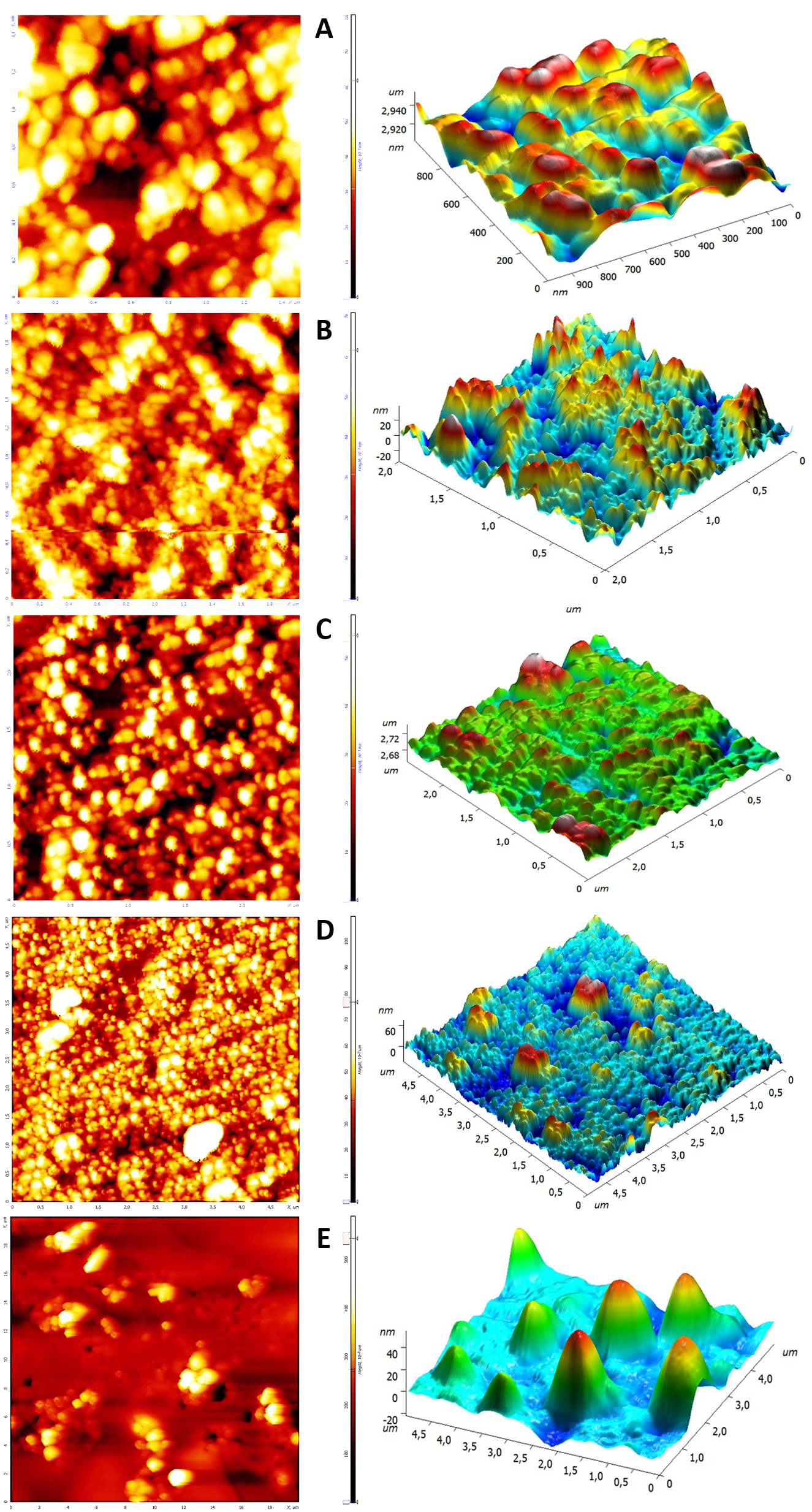 Рисунок 4. УФ-спектры ЦСР с различным pH: 1 - 2,57; 2 - 2,92; 3 - 3,48; 4 - 3,96; 5 - 4,34 - 6,10; 6 - 6,83; 7 - 7,26; 8 - 8,48.
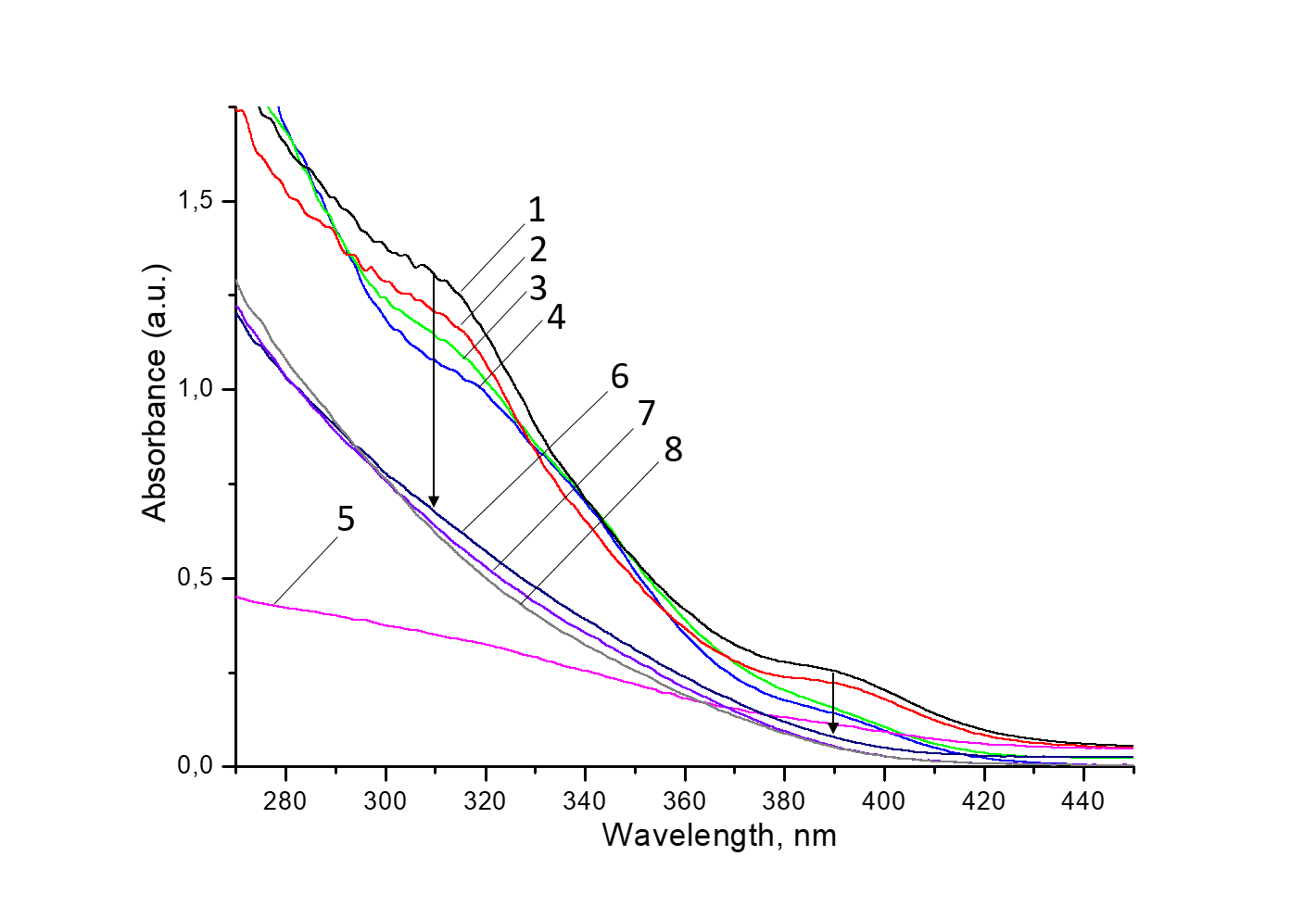 Рисунок 6. АСМ-изображения (слева) и их профили (справа) ЦСР с различным рН: A - 2,57; B - 3,48; C - 6,83; D - 7,83; E - 8,48.
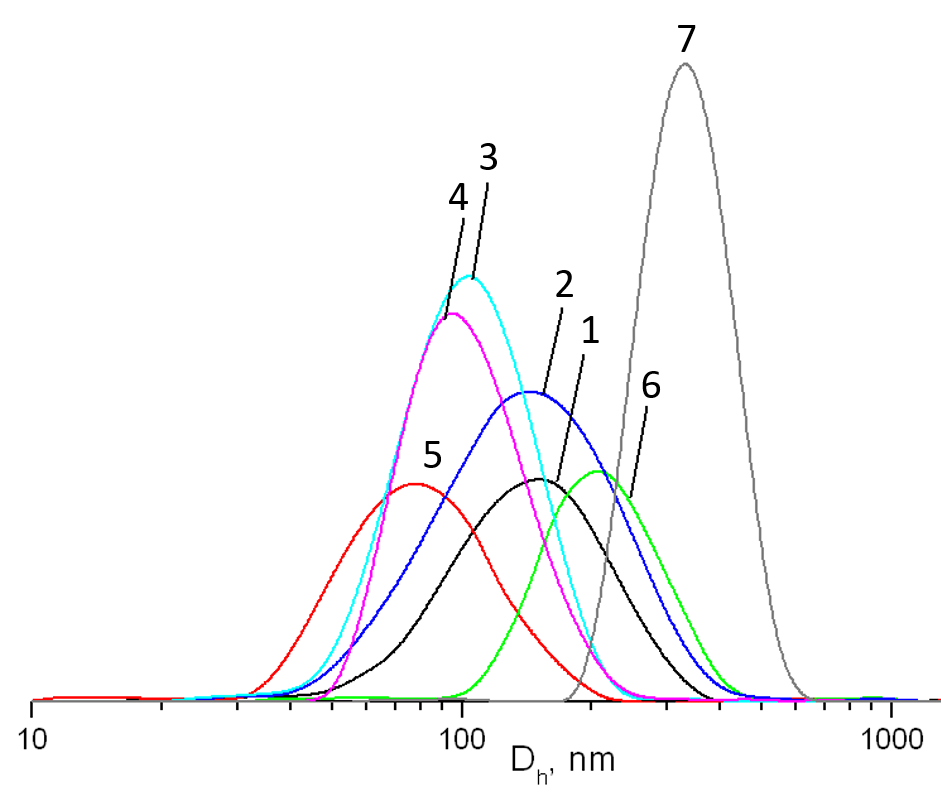 6
Рисунок 5. Распределение частиц по размерам в ЦСР с различным pH: 1 - 2,57; 2 - 3,48; 3 - 6,45; 4 - 6,83; 5 - 7,26; 6 - 7,83; 7 - 8,48.
6
Оценка биологической активности
Рисунок 7. Цитотоксичность (МТТ-тест) ЦСР для раковых клеток MCF-7 (а) и нормальных клеток Wi-38 (b) при различных рН ЦСР: 1 - 2.57; 2 - 3.48; 3 - 6.83; 4 - 7.26; 5 - 8.48.
7
7
Благодарности1) ВНИИФТРИ, Аверкину Д.В. за измерение дзета-потенциала образцов.2) ТвГУ, Семеновой Е.М. за исследование образцов методом АСМ.3) ИБМХ им. Ореховича, Мехтиеву А.Р. за исследование биологической активности образцов.
Работа выполнена в рамках гранта РНФ № 21-73-00134 на оборудовании ЦКП ТвГУ и ИБМХ им. В.Н. Ореховича.
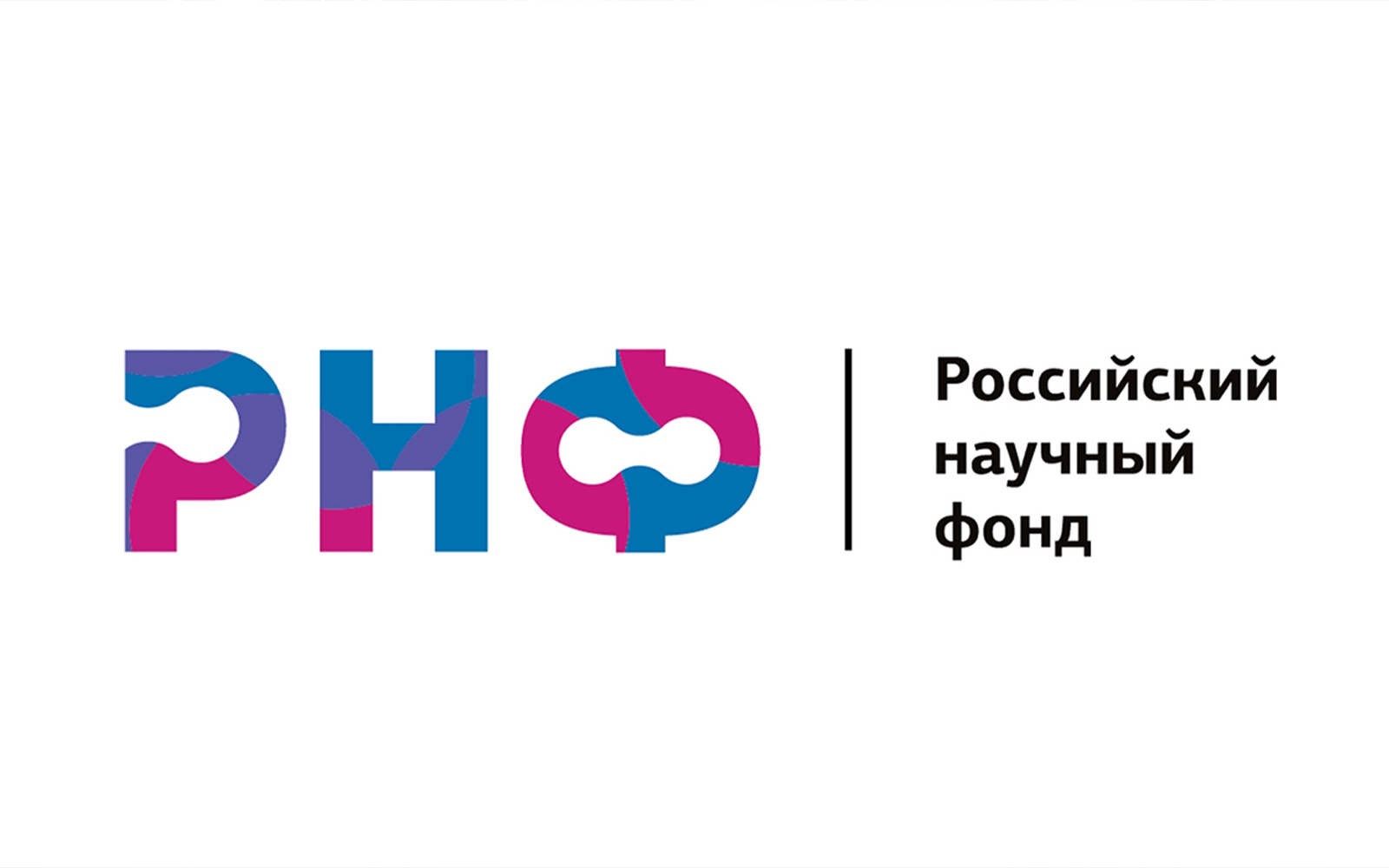 8